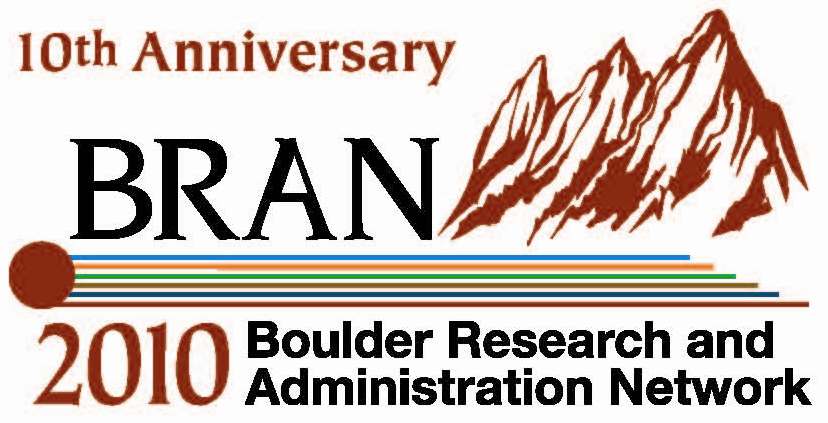 “Fiber For a Healthy Future”